Division of Rehabilitation Services Vocational Rehabilitation and Workforce Development Job Training and Economic Development
presented by
Biswa Phuyal
[Speaker Notes: Rahnee]
OBJECTIVE
DRS mission and its services 
Agency Services 
Disability Employment 
Community Collaboration 
Looking ahead
Resources and Contact
[Speaker Notes: Rahnee]
Illinois Department of Human Services
The Department of Human Services (DHS) is one of the largest state agencies in Illinois, with more than 13,000 employees.
Illinois created IDHS in 1997, to provide our state's residents with streamlined access to integrated services, especially those who are striving to move from welfare to work and economic independence, and others who face multiple challenges to self-sufficiency.
Six Divisions (Five Divisions effective July 1st)
[Speaker Notes: Susan]
Division of Rehabilitation Services (DRS)
Mission
Partner with people with disabilities and their families to make informed choices so to achieve full community participation through employment, education, and independent living.
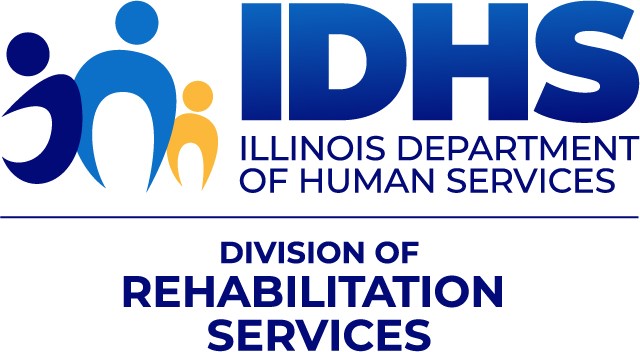 [Speaker Notes: Susan
State’s leading agency serving people with disabilities, focusing on the talent of people with disabilities. 
Many programs
 Home Service Program (HSP) and Vocational Rehabilitation (VR)
VR is a federally mandated program (Rehab Act of 1973); 80% of funding comes from the Department of Education/Labor
47 field office covering all counties in Illinois 
Our three residential schools provide nine-month residential accredited education programs:
Illinois School for the Deaf (ISD), located in Jacksonville, serves students from birth to 21 who are deaf or hard of hearing.
Illinois School for the Visually Impaired (ISVI), located in Jacksonville, serves students from birth to 21 who are blind or visually impaired.
Illinois Center for Rehabilitation & Education-Roosevelt (ICRE-R), located in Chicago, serves students ages 5-21 with severe physical disabilities.
Programming includes extra curricular activities, vocational rehabilitation and transition services, vocational education classes, training in daily living skills, orientation and mobility skills, and independent living skills. Next Steps teams of parents, customers, and professionals train parents and caregivers of children with disabilities in effective planning, advocacy and resource-finding strategies.]
What we do – Vocational Rehabilitation
Provide employment services and counseling to people with disabilities and provide services to enable them to go to work. 
Assist customers to achieve their education goals at a university/community college/training or certificate program. 
Ensure that candidates are job ready by partnering with community agencies to provide support and services for DRS customers. 
Provide technical assistance and other services to employers and any stakeholders regarding disability employment.
[Speaker Notes: Susan]
Defining Disability
In Illinois
A disability can be physical or mental; a person has a disability if the condition substantially limits at least one major activity; such as walking, hearing, seeing, working or learning.*

In the most recent census, 1/4 in Americans reported living with a disability, and that number is similar in Illinois. 














*
Current VR customers
32k 
Cases closed after successful outcomes from 3-9 months 

Who is eligible? 
Have a disability (permanent or temporary) 
Authorized to work in the United States
14. 5 years of age 
SSI/SSDI
Presumption of DRS Job Seekers
MYTH

Only a person who uses a wheelchair, or persons with significant intellectual disabilities.
[Speaker Notes: Steven]
Reality
[Speaker Notes: Steven]
Disabilities in the Workplace
People with Disabilities
Largest minority group in the country (1/4 people reported having a disability) 
Largest untapped talent pool of qualified workers
Can succeed in employment with the right opportunities and the right support
Bring unique skills and talents to the workplace: creative problem solving, innovation, resilience, loyalty and productivity. 
Help organizations build a strong and diverse pipeline of skilled workers, which is critical for companies to grow their business and compete in the global economy. 
Improve an employer's bottom line by reducing recruiting and training costs and increasing retention rates
[Speaker Notes: Biswa]
Disability Employment – Why is it important?
Unemployment rate*
People with a disability is 8.2%
People without disability is 4.1%

Legal 
American with Disability Act (ADA)
Recent Legislation 

Focus on the ability
[Speaker Notes: Biswa]
Why are we here?
WORKFORCE DEVELOPMENT UNIT 
Public facing to engage with employers and other stakeholders
Utilizing the dual customer approach 
Mediating services between employment opportunities and job seekers. 
Working relationships with the business community to continually generate solutions for area business needs
CIE and disability hiring 
Services and Benefits 
WIOA Collaborations
Employers -->DRS Workforce Development-->Job Seekers
[Speaker Notes: Biswa]
Benefits of Disability Employment
Innovation and productivity 
Culture and Morale 
Customer Satisfaction 
Reduce public spending
[Speaker Notes: Biswa]
Services for Employers
Employment 
Recruitment, Retention and Employment Advisory Services 

Accommodations
Worksite assessments and accommodations

Staff training and compliance 
Disability Awareness, ADA/Employment Laws and EEO

Dollars
WOTC and OJT

And many more…….
[Speaker Notes: Biswa]
Collaboration with Community Partners
Access to specialized services 
Tailored career planning
Expanded resource networks
Enhanced Job Readiness
Stronger Employer Engagement 
Wraparound social services 
And much more….
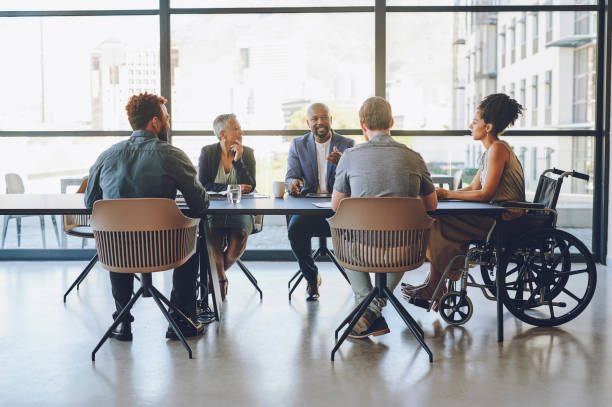 [Speaker Notes: Steven (accessibility/accommodations)/Biz


Rehabilitation Act of 1973

Workforce Innovation and Opportunity Act (WIOA): Title IV – Vocational Rehabilitation Program – Amendments to the Rehabilitation Act of 1973

WIOA signed into law in 2014
Aligns six core workforce development programs provided by four core partners:
Title I – Adult, Dislocated Worker, Youth Services (WCWC)
Title II – Adult Education and Literacy (JJC)
Title III – Employment Programs under Wagner-Peyser (IDES)
Title IV – Vocational Rehabilitation Services (DRS)



Youth – WIOA (ages 14 – 24)  DRS (14 1/2 – 22)]
What should I do next?
Do you work with job seekers with disabilities? 

Visit - IDHS: Becoming a New Vocational Rehabilitation Provider (state.il.us) 

DHS.CommunityResources@illinois.gov
[Speaker Notes: Biswa]
Current Focus and Looking Ahead
CURRENT
LOOKING AHEAD
Apprenticeships
Internal campaign 
Disability Awareness
External Stakeholder
Outreach to new communities 
Specialized services 
Specific communities 
Self-Employment
Dignity in Pay Act 
Manufacturing awareness
Newer Industries
Better Strategy 
Newer Partnerships
[Speaker Notes: Susan/Biswa/Rahnee (Dignity in Pay)

Overall, tells audience what we are doing and what to expect]
Resources
DRS – Website
www.drs.Illinois.gov/success

Job Accommodation Network (JAN):
https://askjan.org/

Great Lakes ADA:
https://adagreatlakes.org/

Tapability
https://tapability.org/

EARN Employer Assistance and Resource Network on Disability Inclusion
https://askearn.org
[Speaker Notes: Biz]
Contact
Biswa Phuyal 
Manager – Business and Workforce Development 
Biswa.phuyal2@illinois.gov
[Speaker Notes: Rahnee]